Curriculum Mapping Overview
Adapted from A Guide to Curriculum Mapping: Creating a Collaborate, Transformative, and Learner-Centered Curriculum
Authors: Jennifer M. Harrison & Vickie Rey Williams
University of New Mexico
4/16/2025
2
What is a curriculum map?
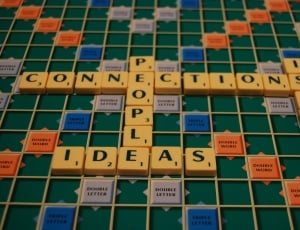 Visualization of curricular relationships within one program or amongst/between all programs 
Tool to inform instructors: curriculum, SLO’s, student headcount/enrollment
Tool to inform leadership: Degree alignment/gaps, resource allocation
Tool to explore areas of student success and potential improvements
4/16/2025
3
4/16/2025
4
How does curriculum mapping benefit you?
Instructors
Assessment & APR
Program leadership
In APR, helps see where curriculum, assessment and strategic planning efforts can be meaningfully  put
Assessment becomes integrated into teaching and learning 
Build assessment culture in all parts of the assessment cycle
Vital to accreditation and assessment practices that are central to institutional- and program-level assessment 
Connect institutional student initiatives with program curriculum and advisement
Programmatic assessment becomes more personalized and relevant to individual programs
Visual tool to conceptualize, align, compare, discuss, and assess curricular data
Supports new course and degree submissions
Identify how students are struggling or thriving in program curriculum
Introduction, pg. 6-8
Chapter 4, pg. 104: 
Vertical Alignment
[Speaker Notes: Pg 104]
Vertical alignment
Chapter 4, pg. 100: 
Vertical Alignment
4/16/2025
7
[Speaker Notes: Ch 4 p100]
Horizontal alignment
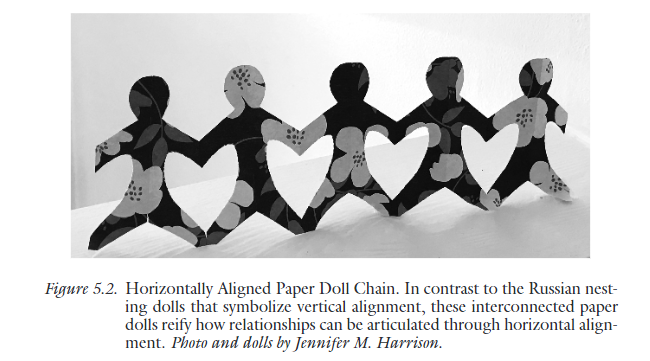 Within and across programs and institutions
Connects learning outcomes and evidence across academic and co-curricular programs
Helps collaboration on teaching and learning innovations
Chapter 5, pg. 114, 117: 
Horizontal Alignment
[Speaker Notes: Ch 5 p 114, picture is p 117]
Curriculum map template for undergraduate degree/programs from CAS
4/16/2025
9
Curriculum map questions for undergraduate                   	  	degree/programs from CAS
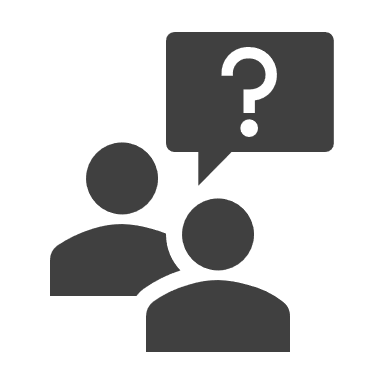 When proposing a new course in your UG curriculum, please answer the following questions:
1. Based on the info outlined above in the table, how many Degree/Program SLO(s) and Goal(s) the proposed course will be contributing to? Please identify such Degree/Program SLO(s) in your response.  Example of response: “Proposed course will be related to Degree Program SLOs A.1 and C.2 (Goals A and C)”
2. How does the proposed course contribute to your UG Degree SLOs and Goals? Please identify at least ONE student artifact/assignment that is directly aligned to such SLO(s) identified above. Example of response: “Proposed course will include an individual paper that focuses on SLO A.1”
4/16/2025
10
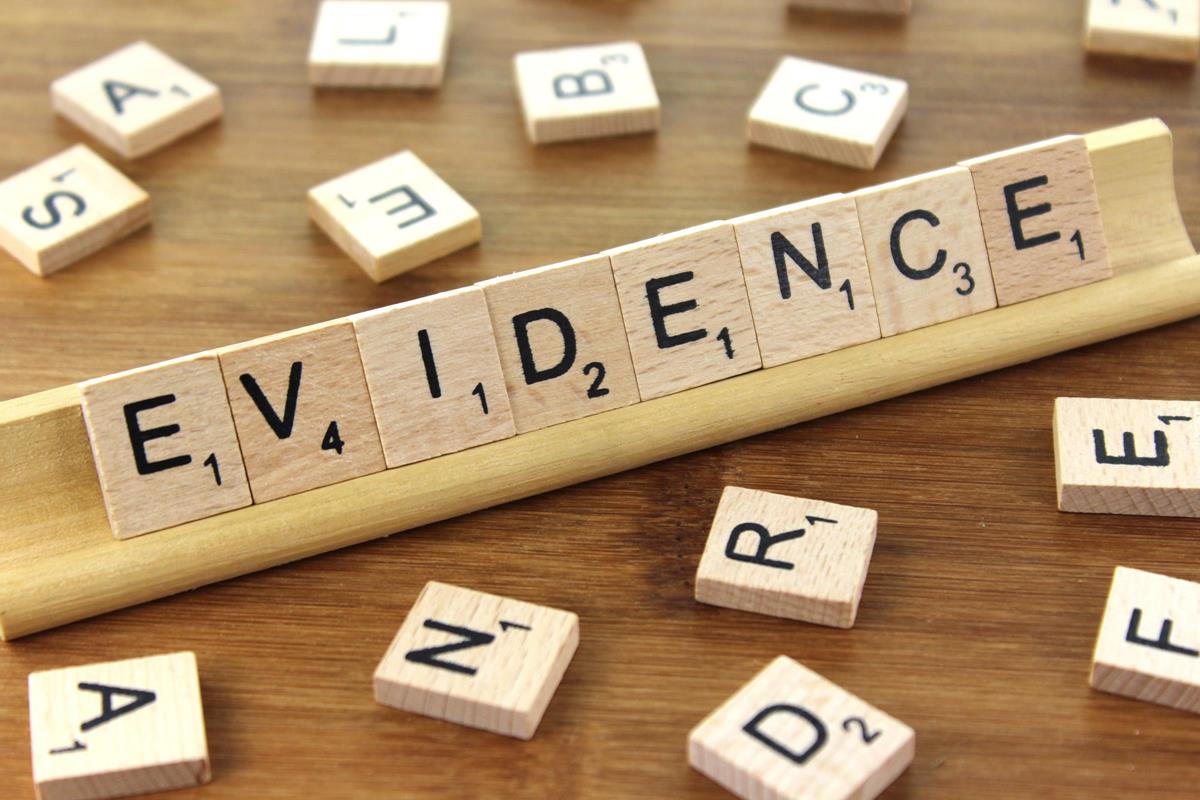 Before closing the loop
Identify signature assignments
Assignments that challenge students to integrate multiple outcomes
Create direct measure tools
Articulate how student learning evidence demonstrates outcomes
Use data on individual and collective learning
Align learning evidence
Draw a line between evidence and outcome
Chapter 6, pg. 147-148: 
Using Curriculum Mapping to Close the Loop
[Speaker Notes: P 147-148]
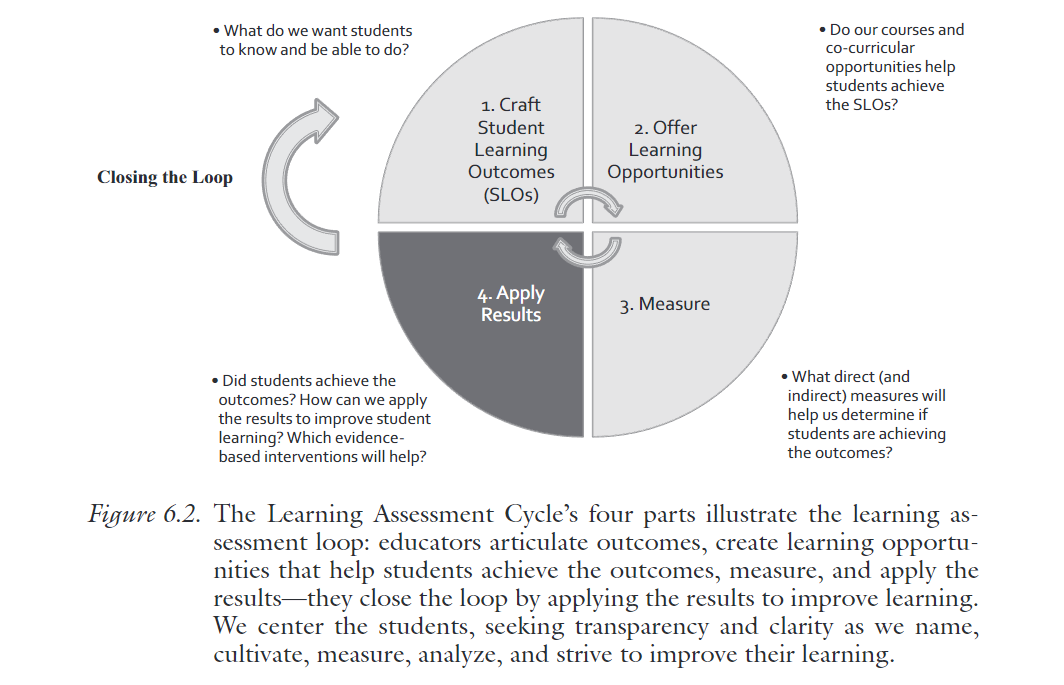 Curriculum mapping makes closing the loop more effective
Contextualizes and connects interventions on closing the loop
Bridges outcomes data to analytics data, leading to more nuanced interventions on closing the loop
Closing the loop
Curriculum mapping makes closing the loop more effective​
Contextualizes and connects interventions on closing the loop​
Bridges outcomes data to analytics data, leading to more nuanced interventions on closing the loop​
Chapter 6, pg. 142, 145, 182: 
Using Curriculum Mapping to Close the Loop
[Speaker Notes: Ch 6 p142, 182]
After closing the loop
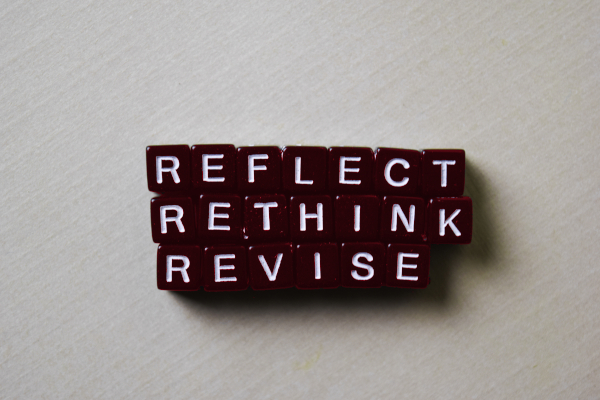 Revising and streamlining the assessment loop
As you close the loop, you may find ways to streamline your assessment process
Clarifying and realigning outcomes
Use students to further refine, articulate, and clarify your student learning outcomes
Uncovering hidden learning outcomes
Student learning that’s already taking place and expressed through mission and vision, but not operationalized in institutional-level outcomes
Filling gaps with opportunities, revising assignment and measures, and analyzing in context and comparison
Identify campus partnerships/resources that can support you
Chapter 6, pg. 160-162, 167: 
Using Curriculum Mapping to Close the Loop
[Speaker Notes: 160-162, 167]
Example curriculum map from ASM (MSPM)
4/16/2025
14
Example curriculum map from ASM (BBA)
4/16/2025
15
Example curriculum map from ASM (MSCBA)
4/16/2025
16
Static visual of Curriculum Mapping for the ASM MBA
4/16/2025
17
Contact us:assess@unm.eduapr@unm.edu evarg@unm.edu crowe8@unm.edu
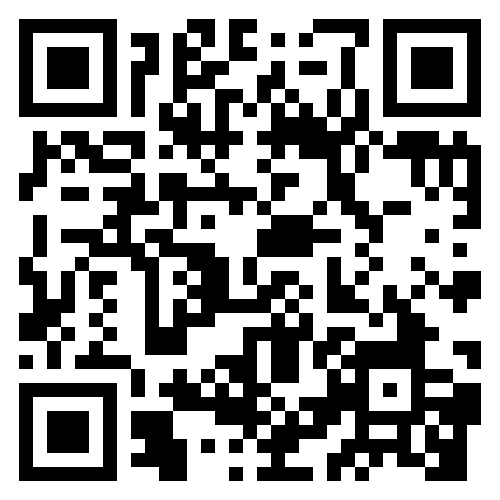 Let us know if you are interested in a one-day mapping institute:
18
Curriculum Mapping Walkthrough
Julie Sanchez, Director of Assessment & APR
Amanda DiMercurio, APR Manager
Eva Rodriguez-Gonzalez, Spanish & Portuguese faculty
Cassie Rowe, Anderson School of Management Accreditation
What is a curriculum map?
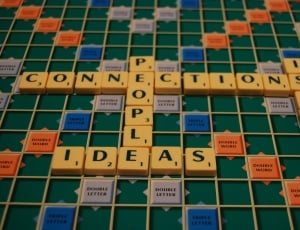 Visualization of curricular relationships within one program or amongst/between all programs 
Tool to inform instructors: curriculum, SLO’s, student headcount/enrollment
Tool to inform leadership: Degree alignment/gaps, resource allocation
Tool to explore areas of student success and potential improvements
4/16/2025
20
4/16/2025
21
Walkthrough of building a curriculum map
Wanted to reduce the number of learning objectives, tie them to Bloom’s Taxonomy and align with curriculum.
22
Preparing to Map
RESOURCES
Blooms
Taxonomy
Data
PROBLEM
SOLVING
NEEDS
CONNECTIONS
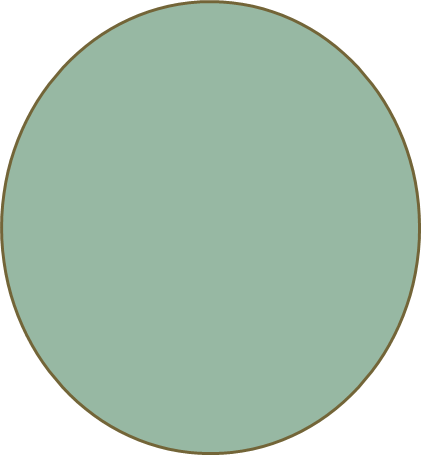 ALL DEGREES
?
CONTEXTUAL INFO
Interdisciplinary
NMHED skills
UNM content 
Global & Diversity req.
Accreditor
TIMELINE

1 Semester- 
1 year
END GOALS
COURSE POSITION/FIT
MATERIALS NEEDED
Course list
 Syllabi
 SLOs
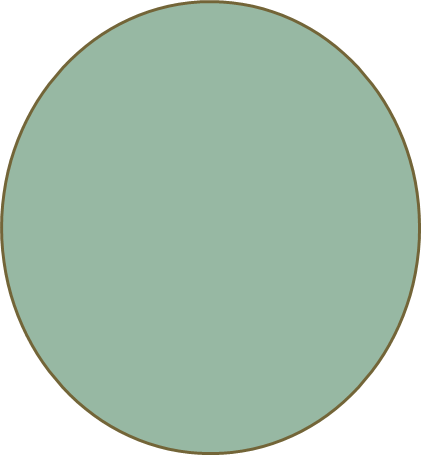 ON-
GOING
PROCESS
USE
 TOOL 
TO COMPARE?
ANALYSIS OF MAP
Who
How
New stories
ACCREDITOR/STANDARDS
ADVISING
WHO DOES THIS  SUPPORT?
[Speaker Notes: Ch 5 p 114, picture is p 117]
The Mapping begins
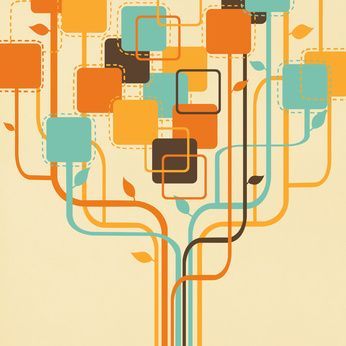 Contextualize
Inform
Connect
[Speaker Notes: 160-162, 167]
Example curriculum map from ASM (MSPM)
4/16/2025
25
Example curriculum map from ASM (BBA)
4/16/2025
26
Example curriculum map from ASM (MSCBA)
4/16/2025
27
Static visual of Curriculum Mapping for the ASM MBA
4/16/2025
28
What is your reaction?
4/16/2025
29
[Speaker Notes: 160-162, 167]
Analyzing the map
Advising:APR/Strategic Planning: in tangent with assessment results, supports strategic curriculum changesCommunications: Provides instructors with the understanding how their courses fit to program goalsCurriculum & Assessment: Successfully reduced the number of learning objectives across all programs at ASM, all learning objectives are using blooms taxonomy and best practices. There may be over coverage or under coverage that can guide discussions on curriculum. Accreditation: Map informs our accreditation process and assurance of learning which is a standard required by AACSB.
UNM Spanish Second Language (SSL) Program
Students are being placed into one of four levels based on language proficiency:
Spanish I SPAN1110: UNM Area VI- Second Languages 
Spanish  II SPAN1120: UNM Area VI- Second Languages 
Spanish III SPAN2110: UNM Area VI- Second Languages 
Spanish IV SPAN2120: UNM Global Diversity requirement/Second Languages
Public Speaking in Spanish SPAN2130: UNM Area I- Communication
Intro to Medical Spanish SPAN2420: UNM Area VI- Second Languages

*Language Proficiency benchmarks determined by each level following National Proficiency guidelines established by American Council of Teaching Foreign Languages (ACTFL) used for multiple languages taught in the USA (French, Chinese, Japanese, Spanish, German, Portuguese…)
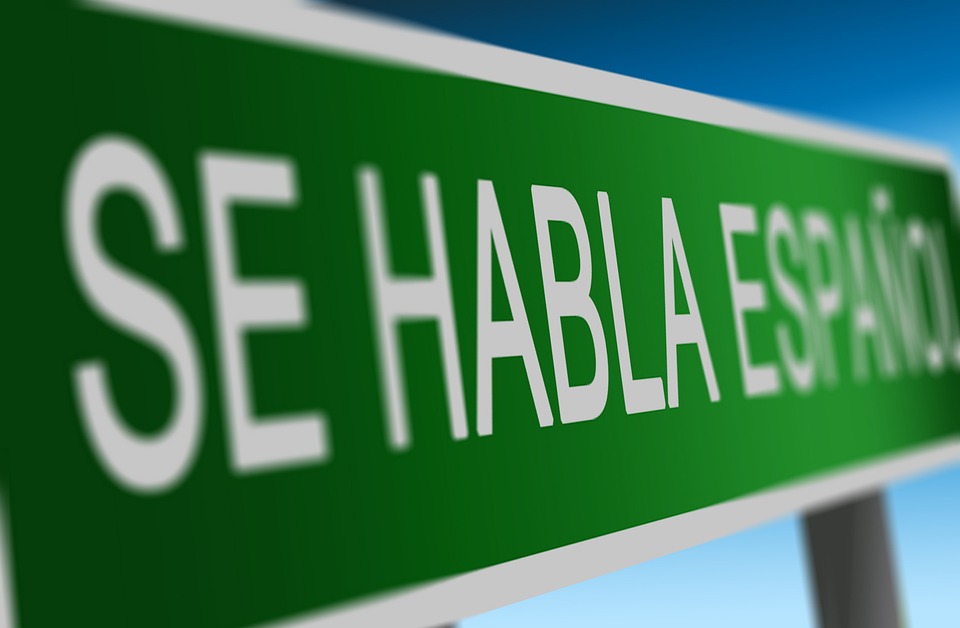 4/16/2025
31
Curriculum map: UNM Spanish Second Language
32
4/16/2025
33
What is your reaction?
4/16/2025
34
[Speaker Notes: 160-162, 167]
Analyzing the map
Advising: Supports placement into upper-level courses around educational goalsAPR/Strategic Planning: Increase upper-level enrollment/recruitment strategies Communications: To faculty regarding the Kuali course submission platform at UNM.Assessment:Curriculum: Institutional: Identifies GE content area and interdisciplinary courses
SPAN 2120 course mapping
Com
Com
SPAN (GenEd Area VI, level IV: Interm Mid/High
Com, CrTh
Com, CrTh
UNM Global Diversity
PerSocial, CrTh
Let us know if you are interested in a 
one-day mapping institute
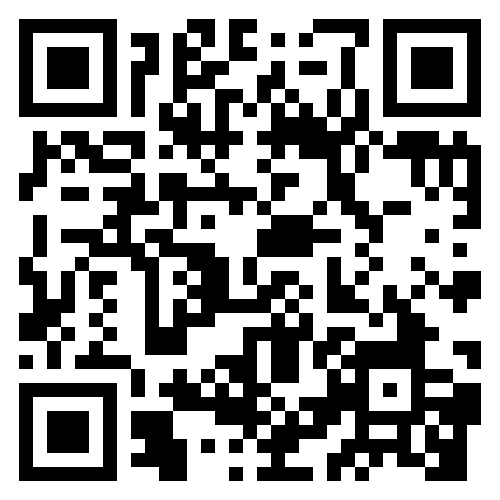 Thoughts/ Questions?
Contact us:assess@unm.eduapr@unm.edu evarg@unm.edu crowe8@unm.edu
4/16/2025
38
The fundamentals
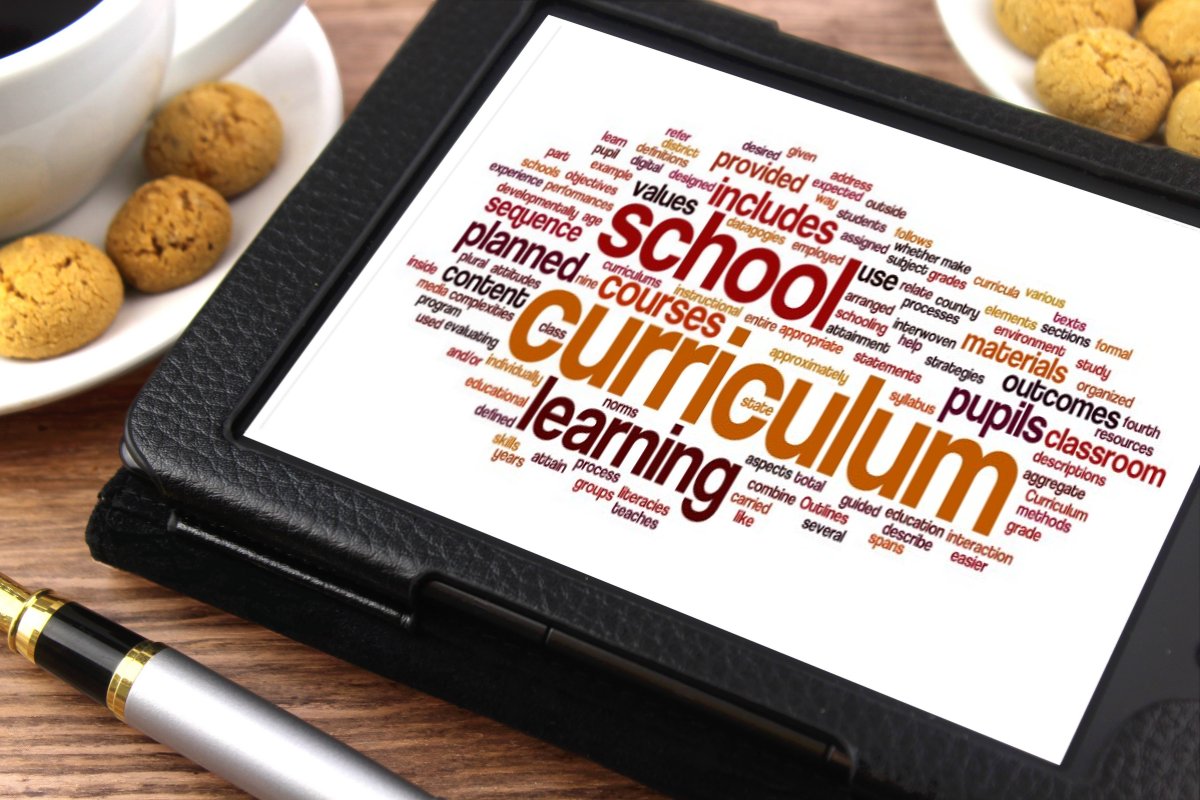 Visualization of relationships between SLOs and 
learning opportunities
Improve student learning and success
Improve evidence for accreditation and curricular flow
Flexible and adaptable to analyze and answer questions
 relevant to your program
Map out how your program scaffolds outcomes from beginning to end
Vertical and horizontal alignment
Chapter 3: 
Curriculum Mapping Fundamentals
[Speaker Notes: Ch 3]